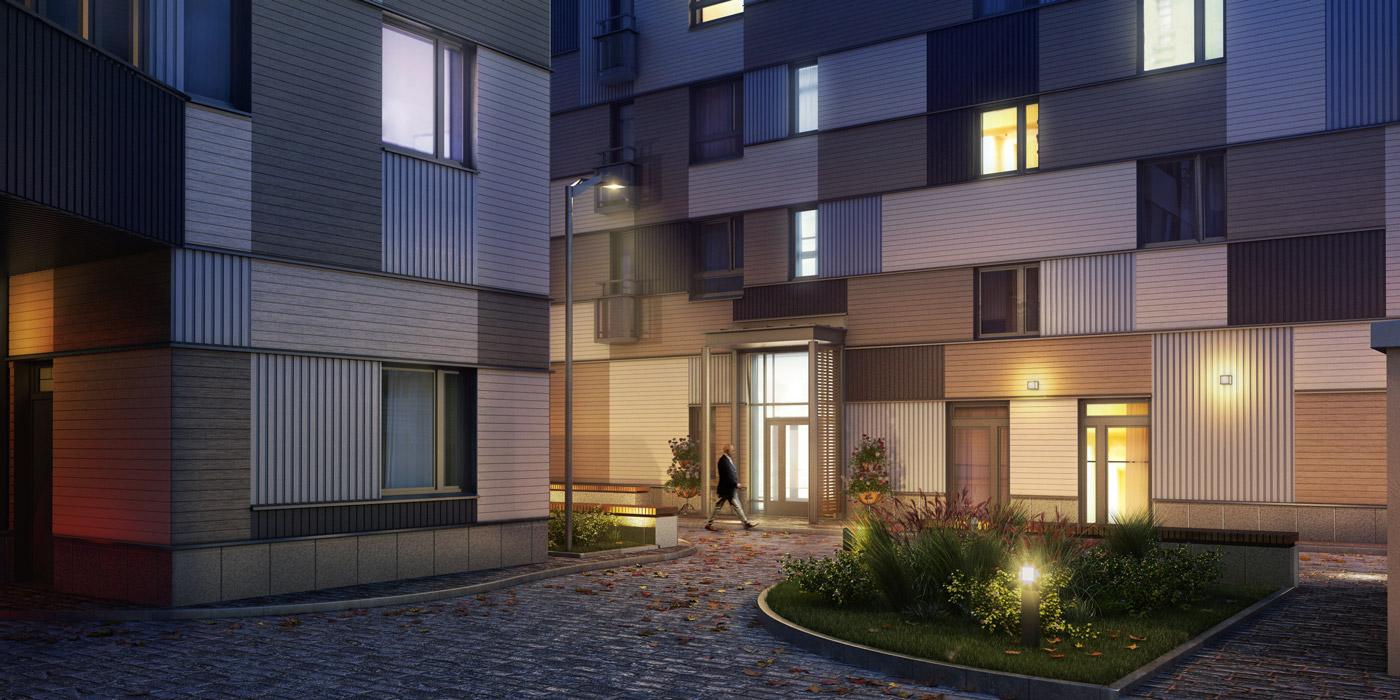 Отчёт о проведённых работах в ЖК 20&20
Апрель 2024 года
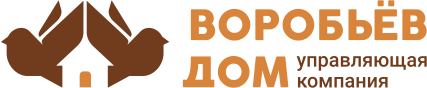 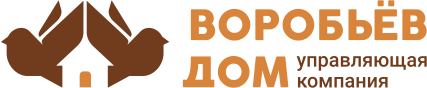 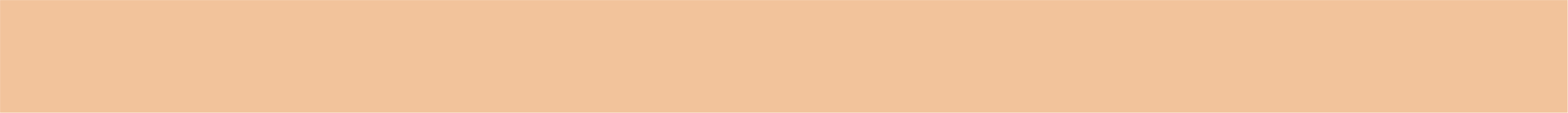 Уборка индивидуального теплового пункта
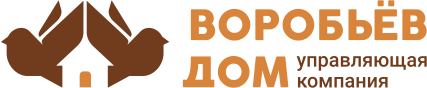 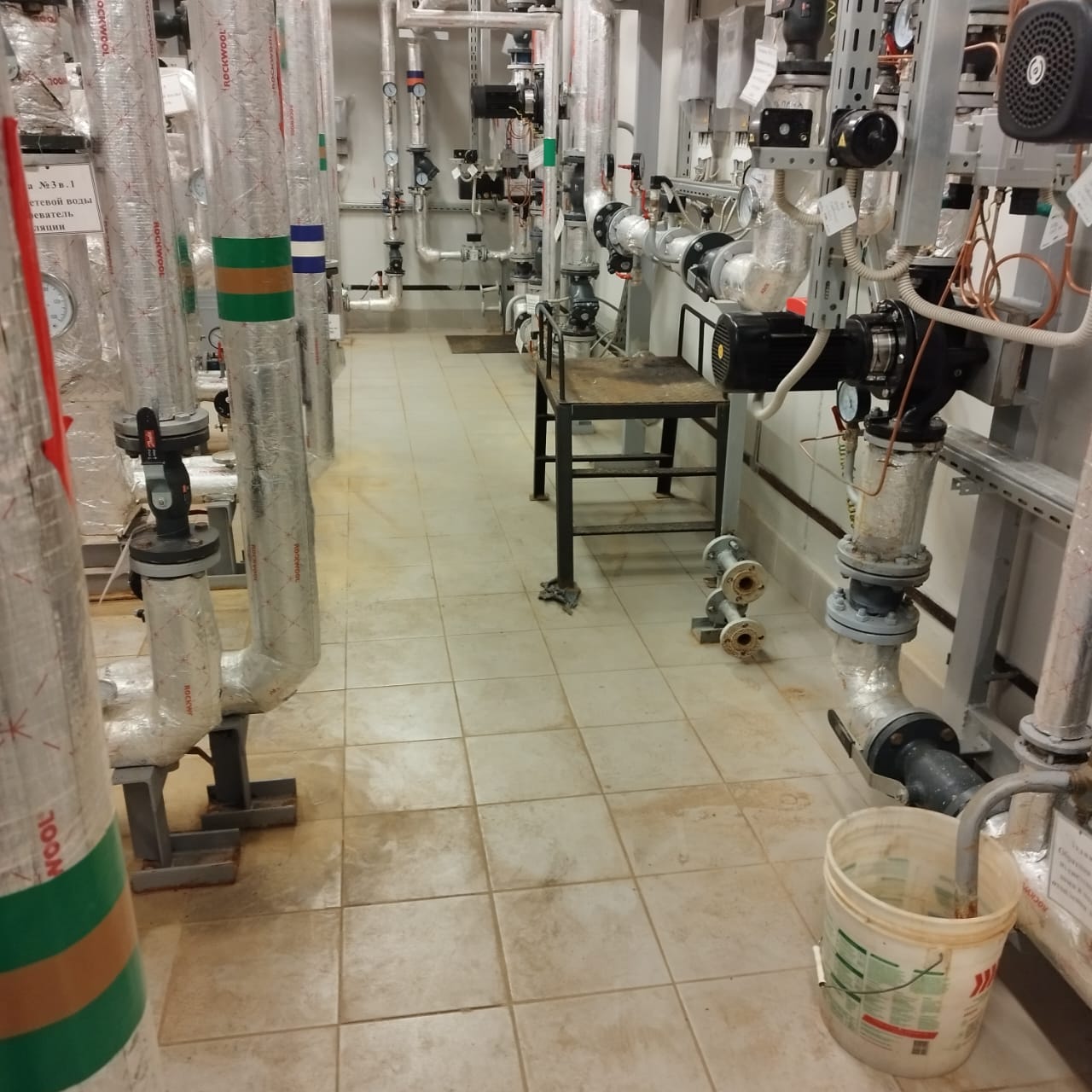 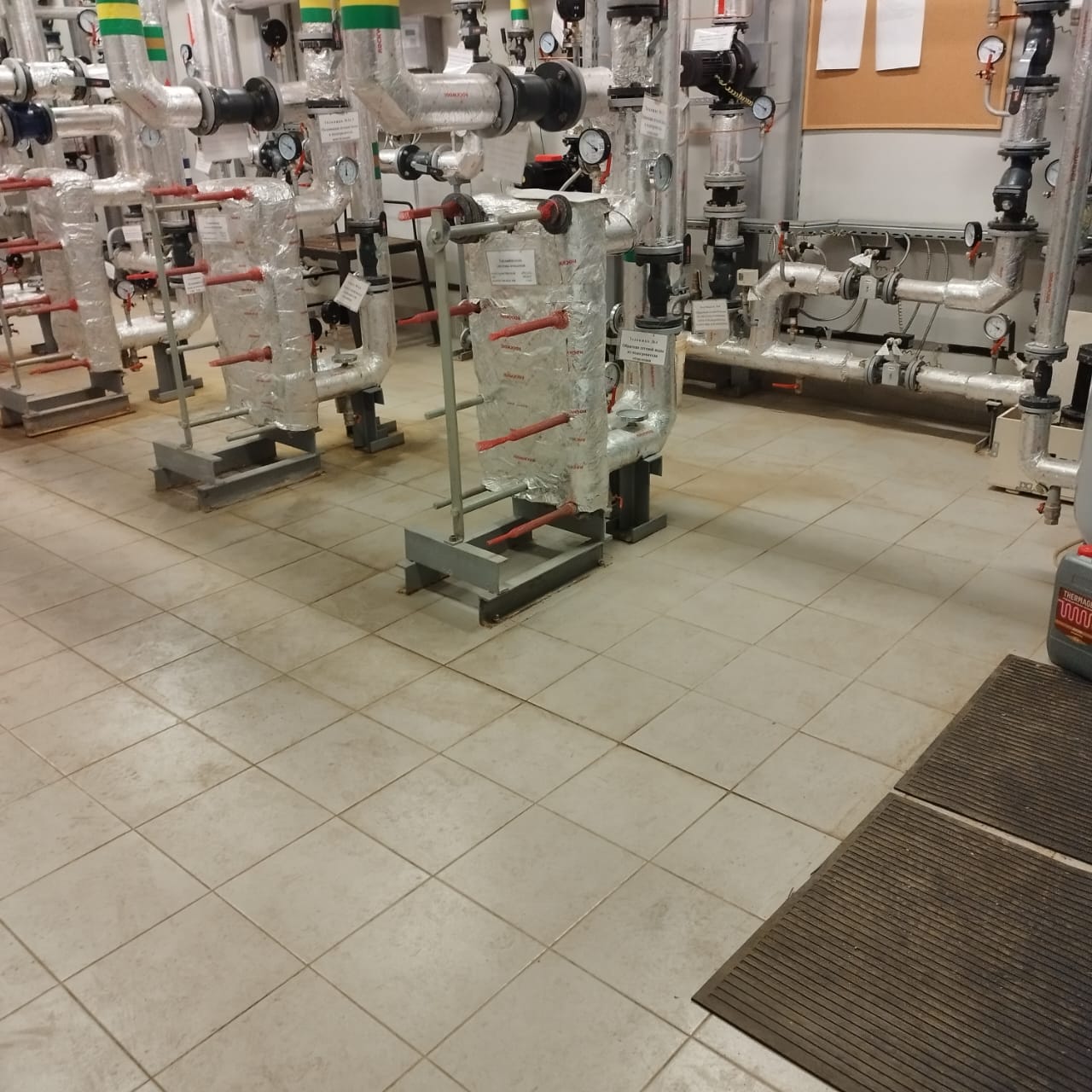 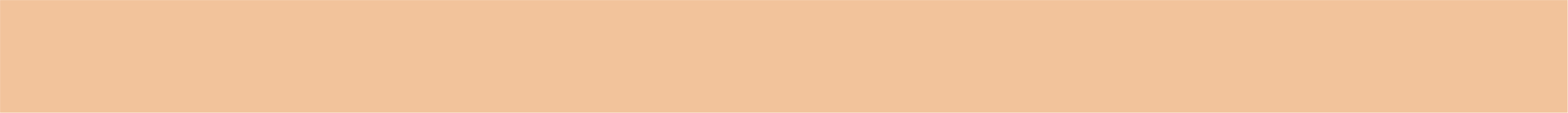 Прочистка водосточных лотков в паркинге
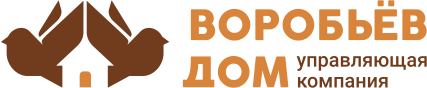 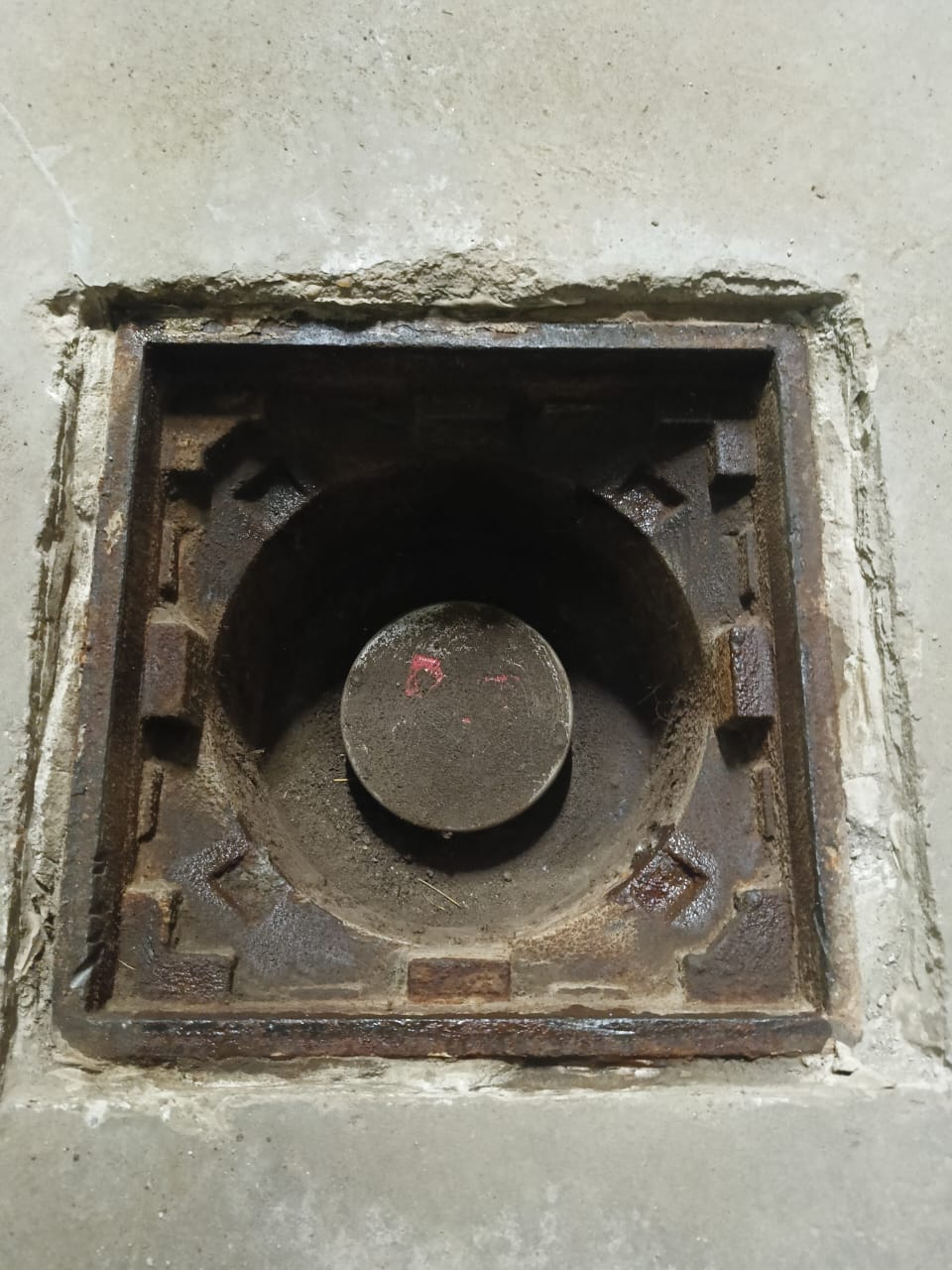 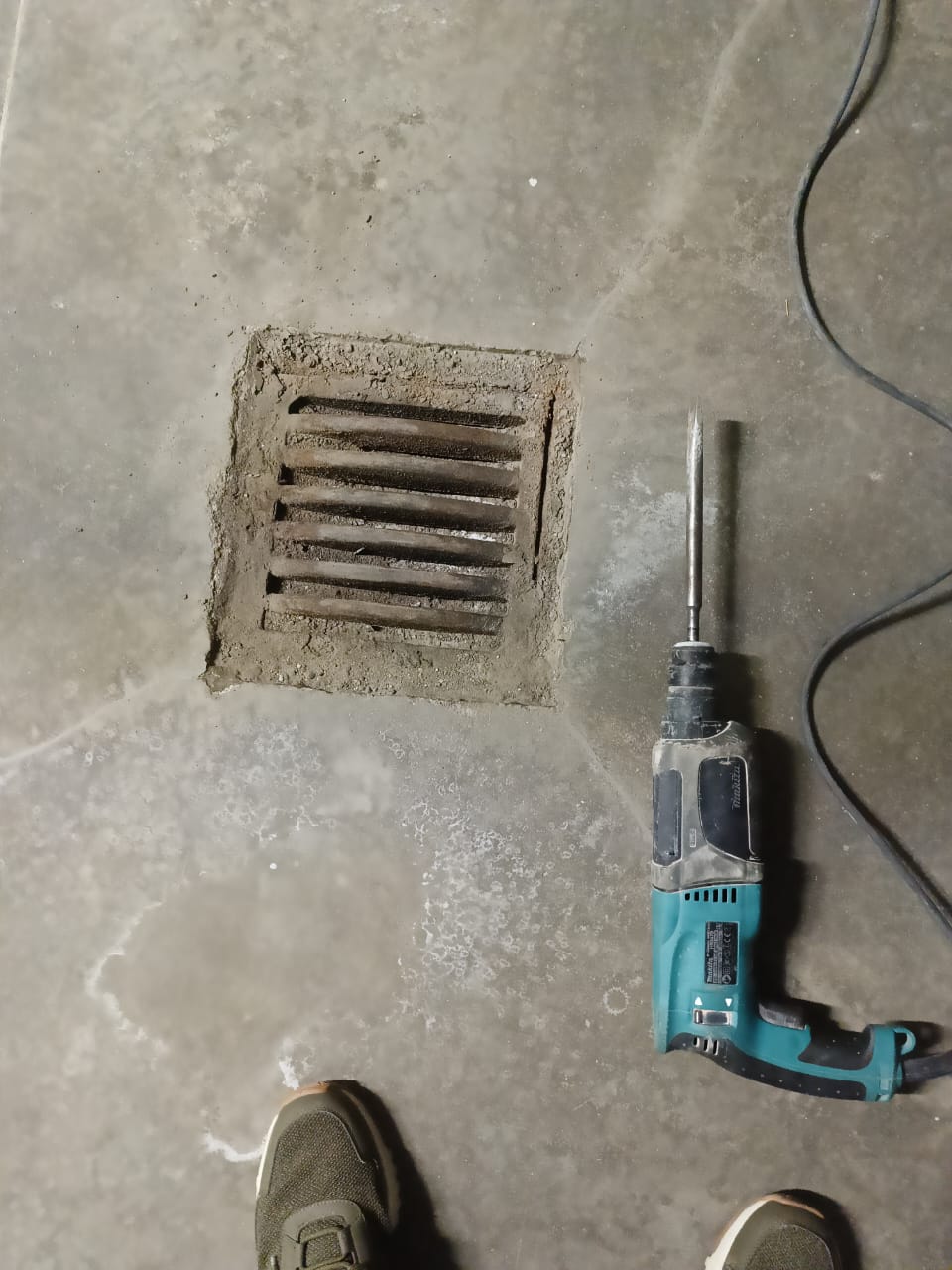 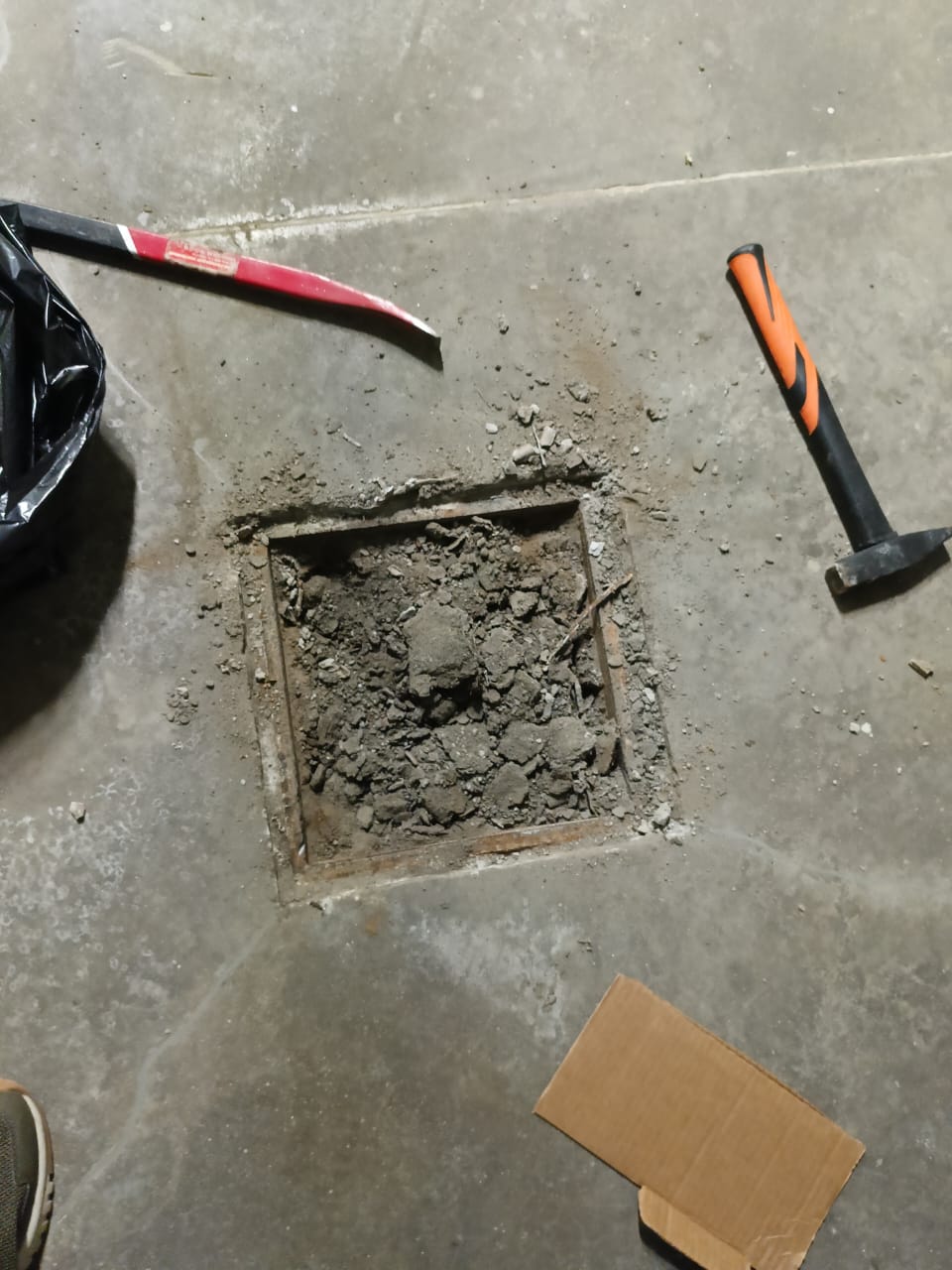 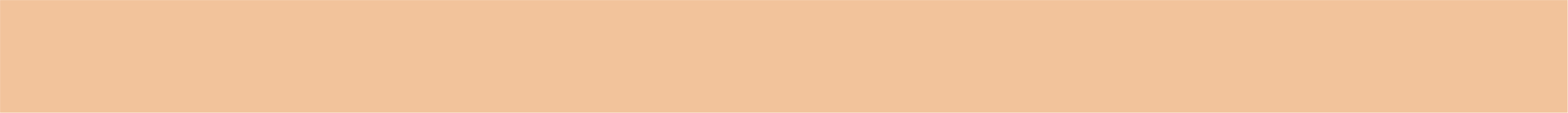 Регулярная уборка паркинга, холлов и территории
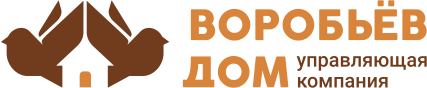 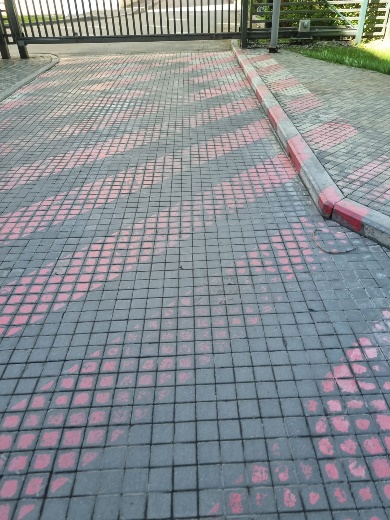 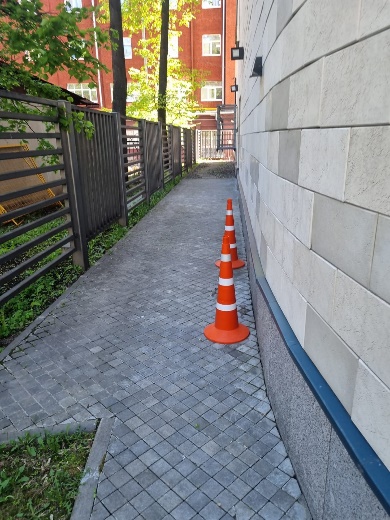 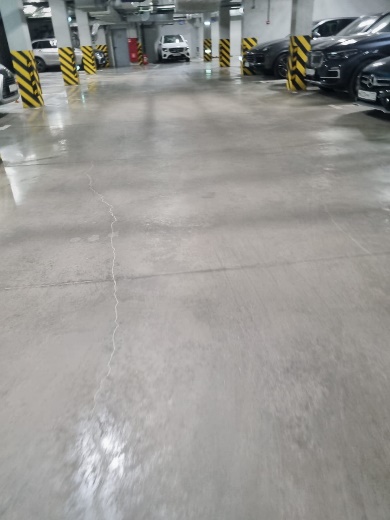 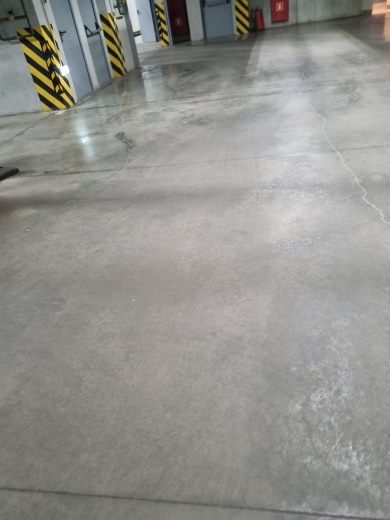 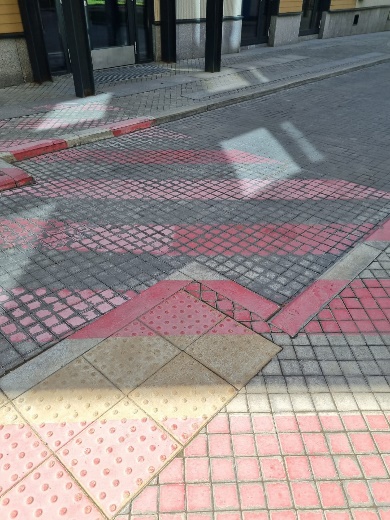 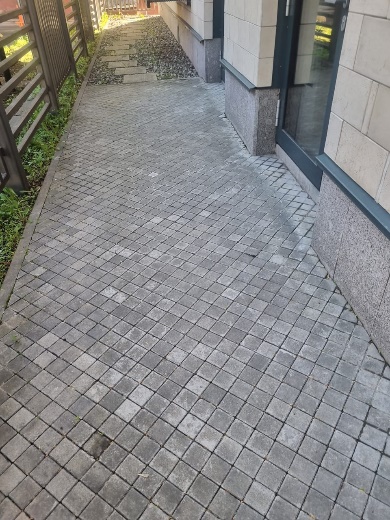 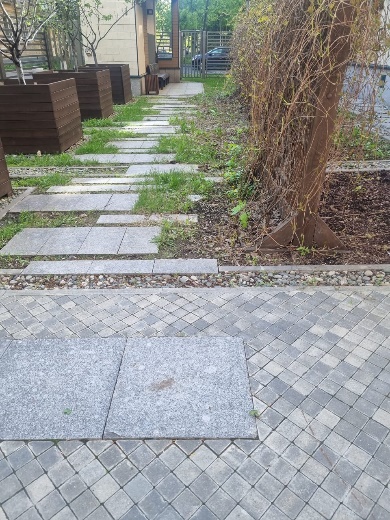 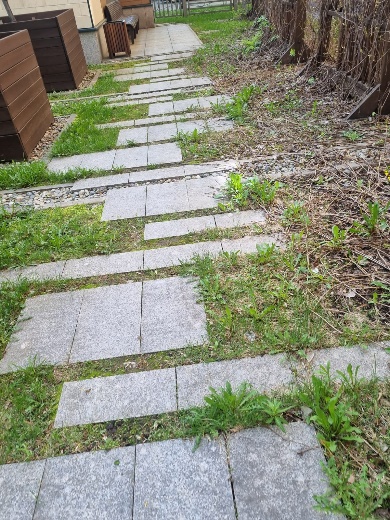 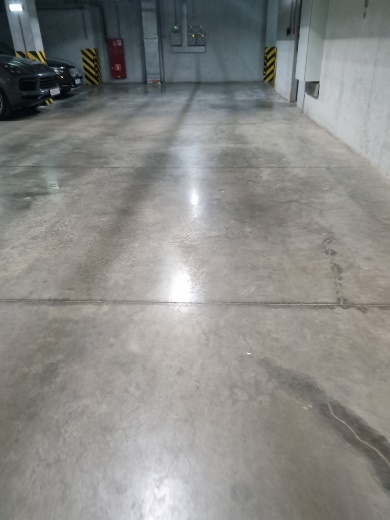 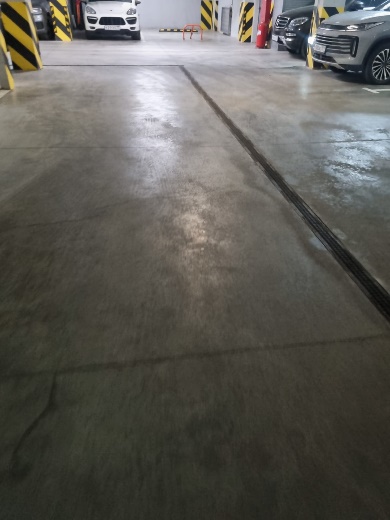 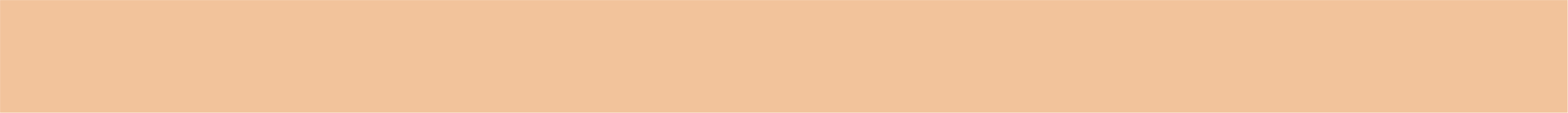 Инженерно-техническое обеспечение
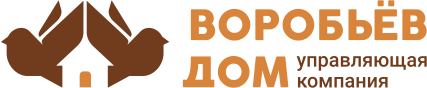 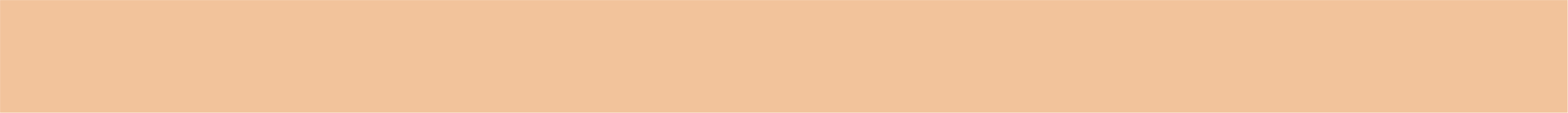 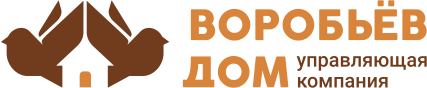 Аварийные ситуации
За истекший период была аварийный заявок не поступало
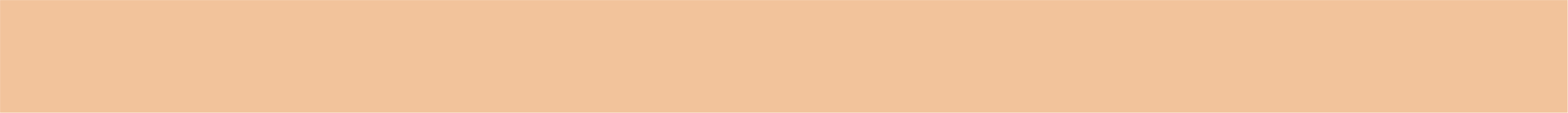 Работа с заявками
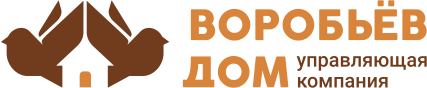 За апрель 2024 года выполнили 1 заявку через систему «Домиленд»
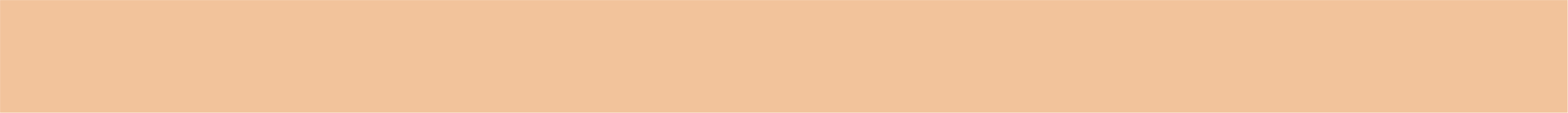 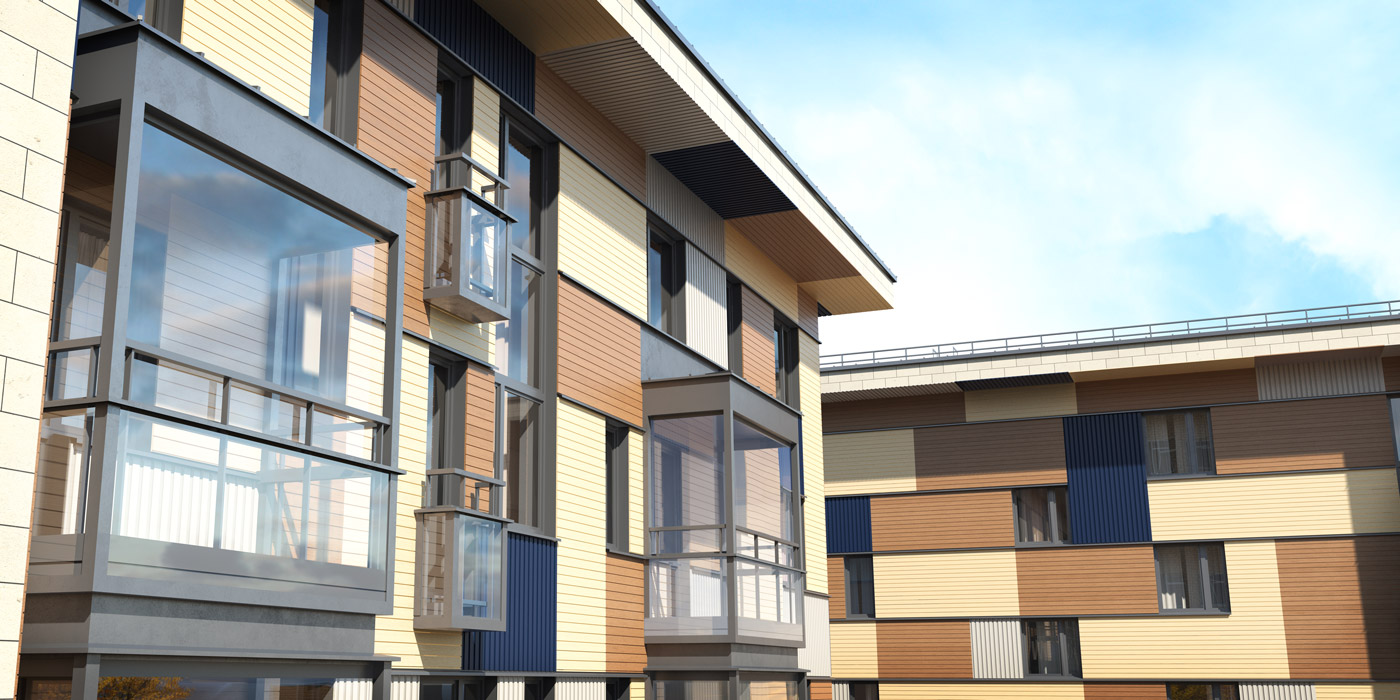 СПАСИБО ЗА
ВНИМАНИЕ
С заботой о вас
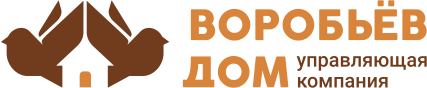